EDUCAÇÃO FÍSICA

PROF. OSMAR SAMPAIO

Movimentos especiais: Roque, En Passant e Promoção do Peão
SLIDE - 5
VAMOS RELEMBRAR...
RESULTADO DO JOGO:
Vitória.
Derrota.
Empate.
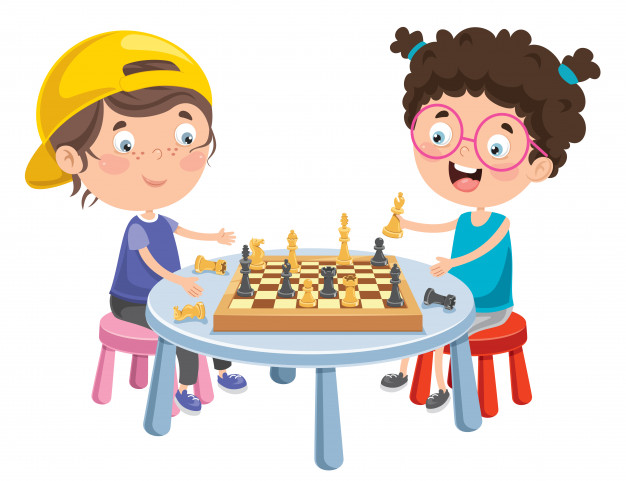 Fonte: https://image.freepik.com/vetores-gratis/personagem-de-desenho-animado-jogando-jogo-de-xadrez_29937-4040.jpg
E HOJE VAMOS FALAR     SOBRE...
Movimentos especiais:
Roque.
En passant.
Promoção do peão.
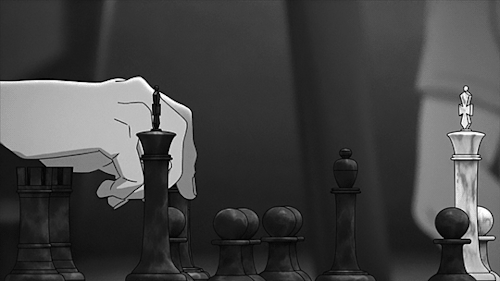 Fonte: https://www.spraggettonchess.com/wp-content/uploads/2016/07/tumblr_o48b4ss5qh1tqjhmao1_500.gif
ATIVIDADE 1
Você já ouviu falar em jogadas ou movimentos especiais no xadrez? 
Pense um pouco, elas fazem parte da prática do xadrez na escola... Relate em seu caderno!
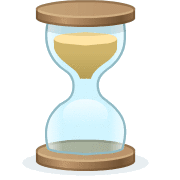 O que são movimentos especiais no xadrez?
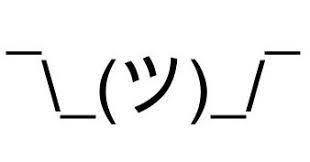 Fonte: https://www.spiritfanfiction.com/historia/sei-la-14950203
ROQUE
O Roque usa o rei e uma torre, e é a única vez no jogo onde mais de uma peça pode ser movida em uma única jogada.
Sua finalidade é salvar o rei de um possível xeque.
 Só pode ser feito apenas uma vez por partida, uma para cada jogador.
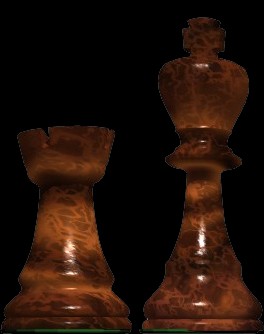 Fonte: https://criptopage.caixapreta.org/secao/xadrez/imagens/roque.jpg
Requisitos para o Roque
Tanto o rei como a torre escolhidos não podem ter sido movimentados inda durante o jogo.
Não podem existir peças entre o rei e a torre.
O rei não pode estar em xeque.
O rei não pode cruzar uma casa que estiver sendo atacada por peças adversárias.
O rei, ao rocar, não pode terminar em uma situação de xeque.
Tipos de Roque
Roque Menor (Roque do lado do Rei, Roque Pequeno ou Roque Curto).
Roque Maior (Roque do lado da Dama, Roque Grande ou Roque Longo).
ROQUE MENOR
É realizado do lado menor do tabuleiro e a Torre tem que se mover duas casas para o lado oposto do Rei.
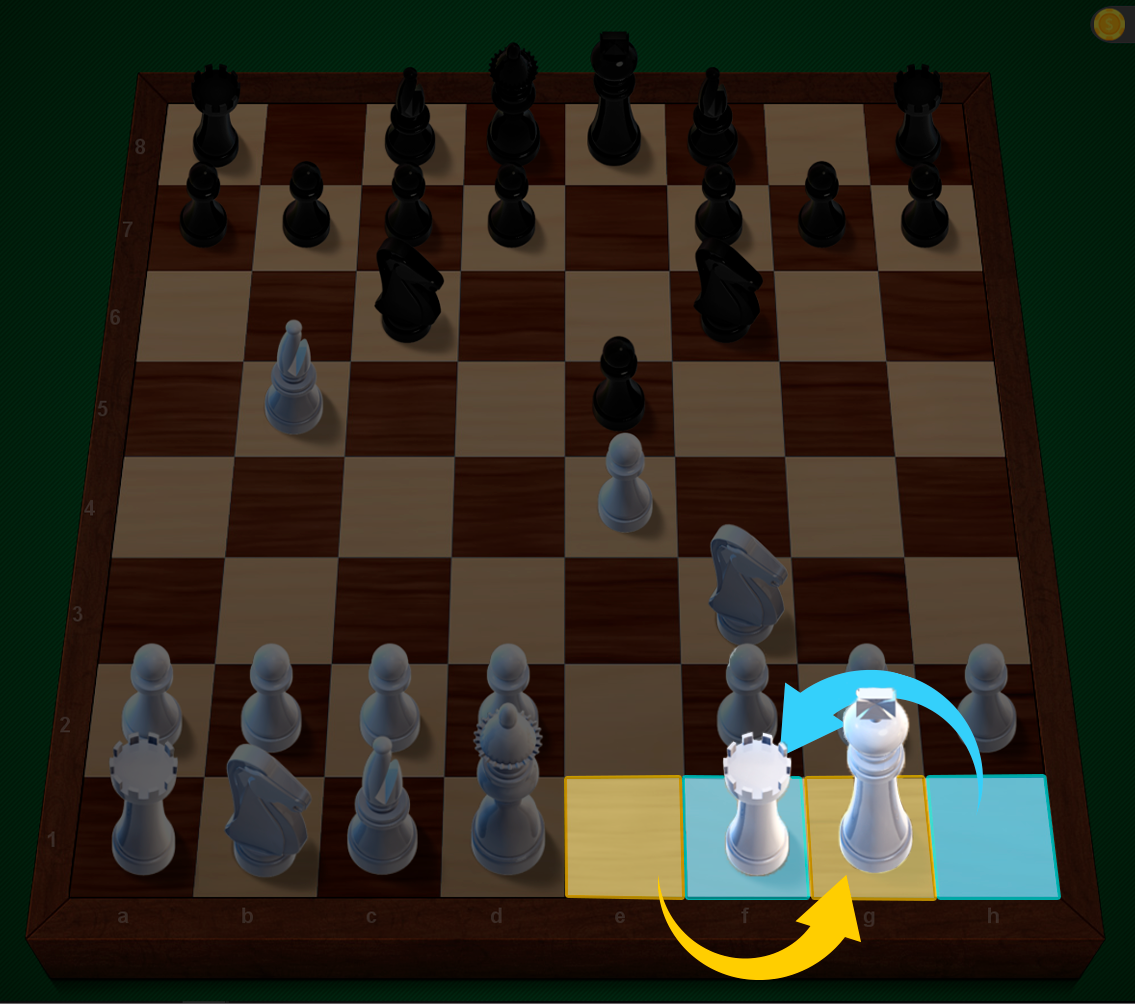 Fonte: https://blog.megajogos.com.br/wp-content/uploads/2019/12/dicas-de-xadrezprintsroque-pequeno.png
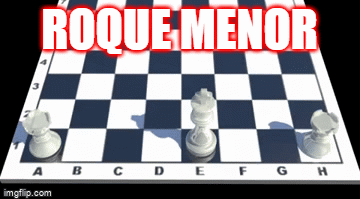 Fonte: https://www.youtube.com/watch?v=Vq_MqOQO51c
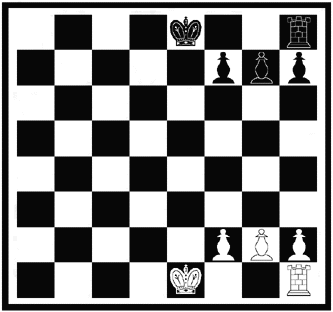 Fonte: https://www.classicchessandgames.com/LearnHowtoPlayChessInstructionsTutorialOnline.html
ROQUE MAIOR
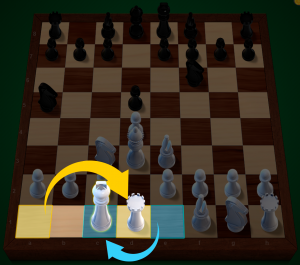 É realizado do lado maior do tabuleiro e a Torre tem que se mover três casas para o lado oposto do Rei.
Fonte: https://blog.megajogos.com.br/wp-content/uploads/2019/12/dicas-de-xadrezprintsroque-pequeno.png
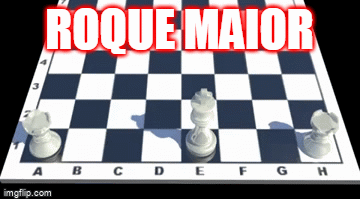 Fonte: https://www.youtube.com/watch?v=Vq_MqOQO51c
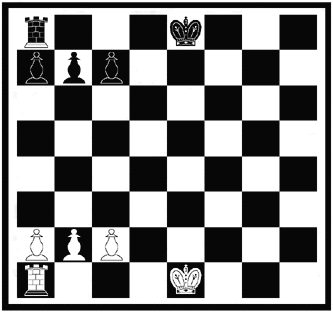 Fonte: https://www.classicchessandgames.com/LearnHowtoPlayChessInstructionsTutorialOnline.html
ATIVIDADE 2
Comente em poucas linhas o que você entendeu sobre os dois tipos de Roque.
E se você ainda tem dúvidas, escreva, para que quando voltarmos, possamos esclarecê-las.
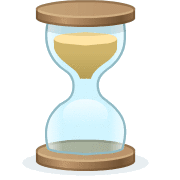 EN PASSANT
É uma captura especial, realizada pelo peão.
 Ocorre quando um peão adversário avança duas casas no seu primeiro movimento na tentativa de evitar um confronto com um peão avançado (que se encontra na fileira 5, no caso das 
brancas, ou na fileira 4, 
no caso da pretas).
EN PASSANT
O peão que efetua a captura passa a ocupar a casa na qual o peão capturado se encontraria caso tivesse andado apenas 1 casa.
Dicas do En Passant
Um peão deve se mover duas casas de sua posição inicial em um movimento único.
Um peão adversário deve estar atacando a casa do primeiro peão que realizou seu movimento.
O primeiro peão pode ser capturado como se ele tivesse se movido somente uma casa.
A captura pode somente ser feita no próximo movimento do adversário. Se a captura não for feita, o primeiro peão está
a salvo da captura "en passant" 
pelo restante do jogo.
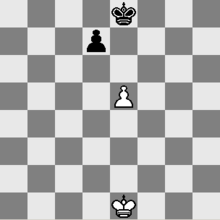 Fonte: https://pt.wikipedia.org/wiki/En_passant
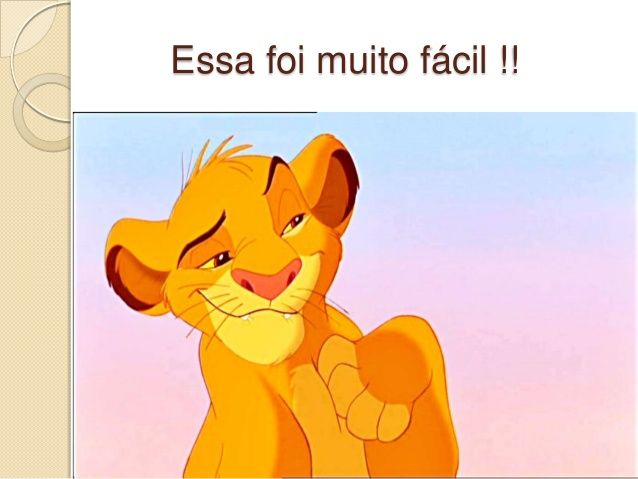 Fonte: https://pt.slideshare.net/lumoalu/trabalho-de-biologia-33005526
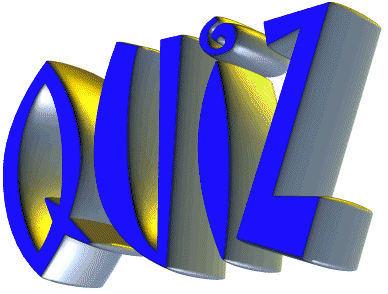 O En passant pode ser aplicado... 
Com qualquer peça do jogo.
Com o peão adversário avançando duas casas no seu primeiro movimento. 
Com as torres.
Com os bispos.
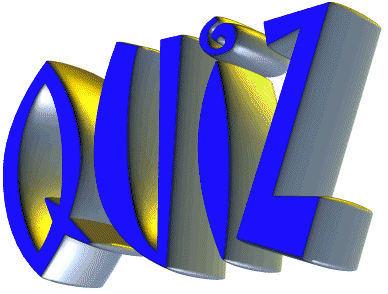 O En passant pode ser aplicado... 
Com qualquer peça do jogo.
Com o peão adversário avançando duas casas no seu primeiro movimento. 
Com as torres.
Com os bispos.
PROMOÇÃO DO PEÃO
Quando o peão chegar ao outro lado do tabuleiro ele não pode se mover mais, uma vez que ele deve sempre mover-se para frente e não para trás. O peão então se torna (é “promovido”) uma rainha, torre, bispo ou cavalo.
PROMOÇÃO DO PEÃO
Esta promoção ocorre como parte do movimento. Normalmente a peça escolhida é a rainha. 
As outras peças podem algumas vezes ser escolhidas, se seus movimentos ajudarem a fazer um xeque mate, frequentemente denominando isso de “em promoção”.
PROMOÇÃO DO PEÃO
O peão pode se tornar qualquer peça, mesmo que esta peça já esteja no tabuleiro. Assim, você pode possuir duas rainhas ou três torres, bispos ou cavalos no jogo ao mesmo tempo.
http://dxpebas.blogspot.com/2011/07/movimentos-do-peao.html?m=1
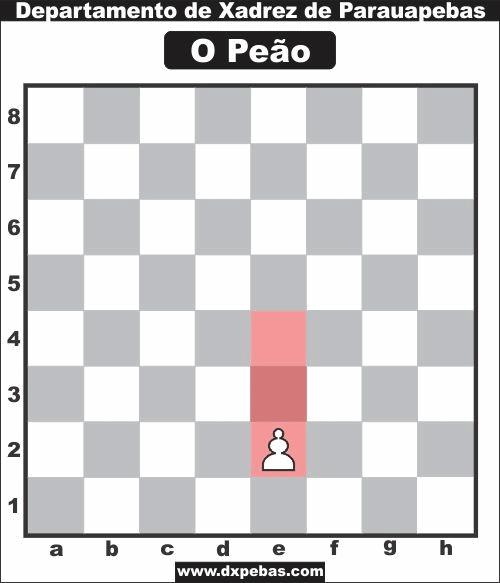 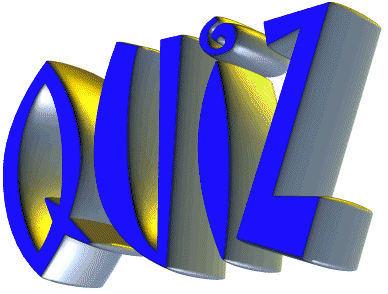 As jogadas especiais...
São apenas para jogadores profissionais.
Acontecem apenas em jogos oficiais.
Qualquer jogador pode aplicar.
Somente as peças brancas podem
fazer a promoção do peão.
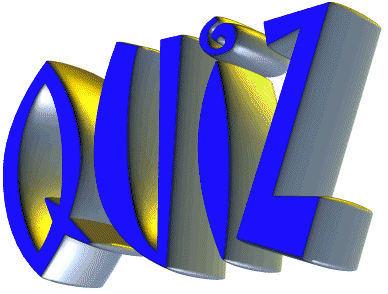 As jogadas especiais...
São apenas para jogadores profissionais.
Acontecem apenas em jogos oficiais.
Qualquer jogador pode aplicar.
Somente as peças brancas podem
fazer a promoção do peão.
APRENDEMOS HOJE
Jogadas especiais:
Roque.
En passant.
Promoção do peão.
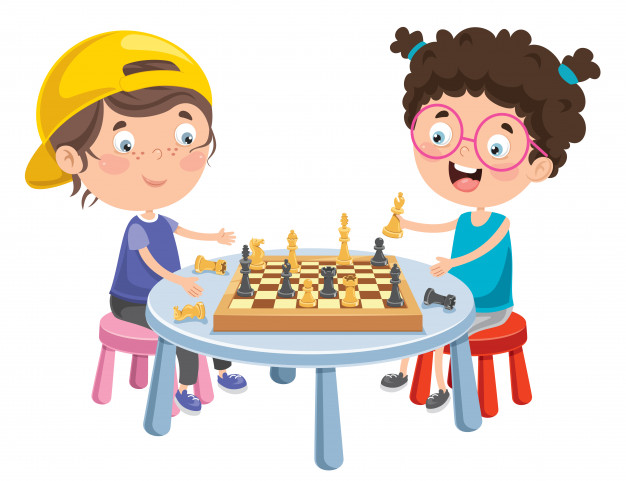 Fonte: https://image.freepik.com/vetores-gratis/personagem-de-desenho-animado-jogando-jogo-de-xadrez_29937-4040.jpg
Espero que tenham gostado! Até a próxima!
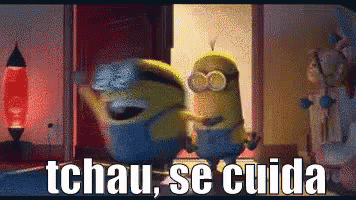 Fonte: https://tenor.com/search/tchau-gifs
REFERÊNCIAS
https://docs.kde.org/trunk5/pt_BR/kdegames/knights/special-movement.html
https://www.chess.com/pt-BR/blog/Deividiesel/o-empate-no-xadrez 
https://www.soxadrez.com.br/conteudos/fases_partida/#:~:text=Para%20obter%20a%20vit%C3%B3ria%20no,isso%20primeiro%20vence%20a%20partida.&text=Por%C3%A9m%2C%20se%20nenhum%20desses%20movimentos,concretizado%20e%20a%20partida%20termina.
https://www.soxadrez.com.br/conteudos/mov_extraordinario/
http:// www.clubedexadrez.com.br